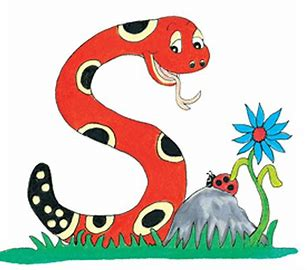 Jolly Grammar 1-20
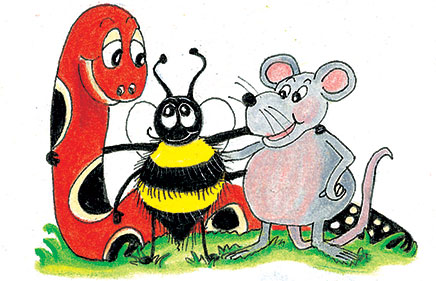 Spelling Test 19
an
an
 cat
an
 cat
 skin
an
 cat
 skin
 say
an
 cat
 skin
 say
 away
6. play
an
 cat
 skin
 say
 away
6. play
7. today
an
 cat
 skin
 say
 away
6. play
7. today
8. why
an
 cat
 skin
 say
 away
6. play
7. today
8. why
9. where
an
 cat
 skin
 say
 away
6. play
7. today
8. why
9. where
10. playground
an
 cat
 skin
 say
 away
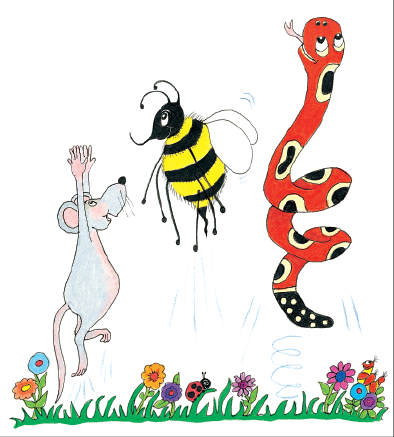 Let’s revise
Parts of speech.
・Proper nouns
・Common nouns
・Pronouns
・Verb
The farmer drives a tractor.



My dog goes to the vet on Monday.
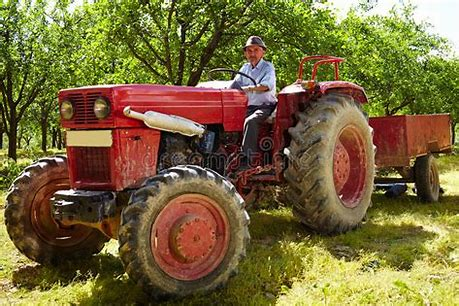 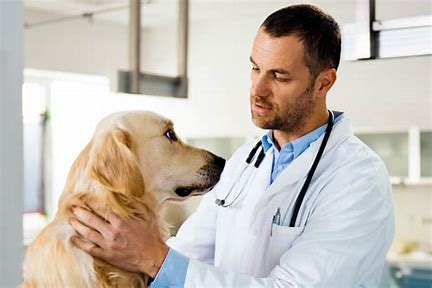 The farmer drives a tractor.



My dog goes to the vet on Monday.
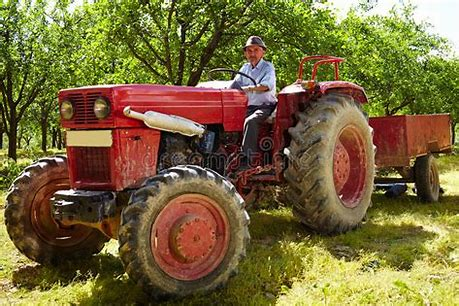 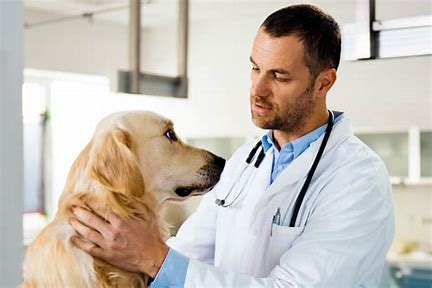 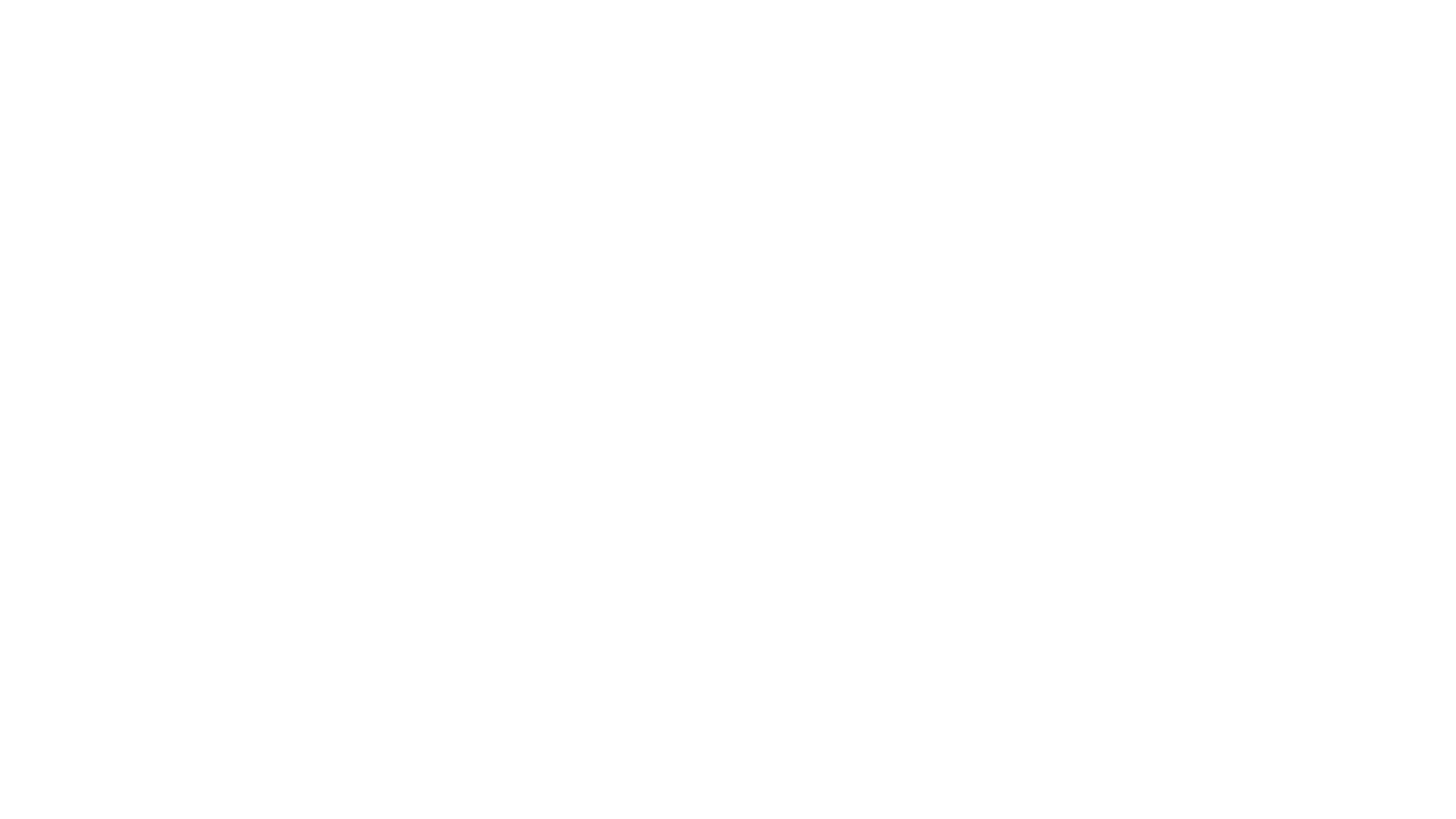 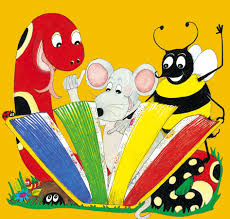 Activity page
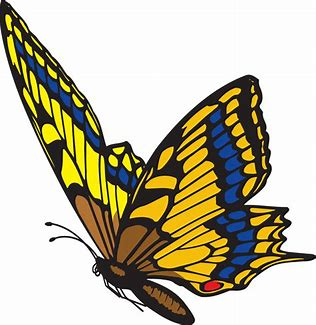 Nouns

 a farm        the horse
 a rabbit      the chicks
 a dog          the sheep
 a cat           the goat
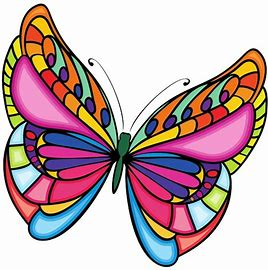 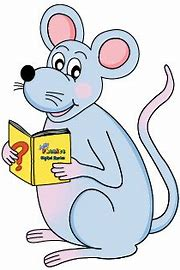 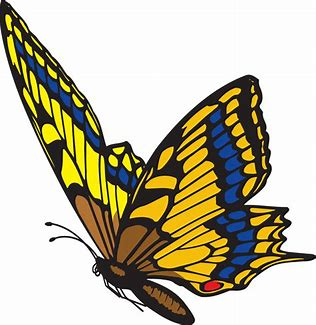 Nouns

 a dog              the farmer
 a cat               the farmhouse
 a rabbit           the jump
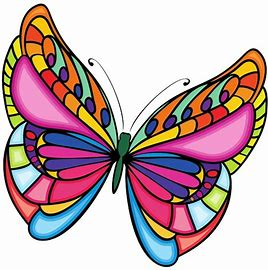 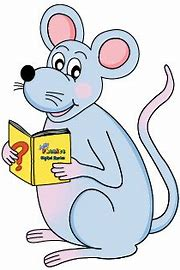 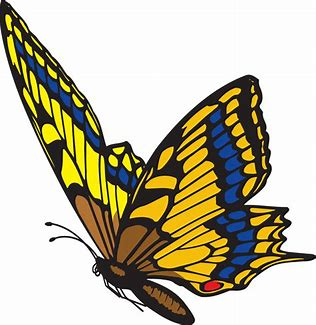 Nouns

 a	tree		the butterflies		
 a cat		the horses		
 a hens		the dog
 a goat     the fence
 a squirrel  the house
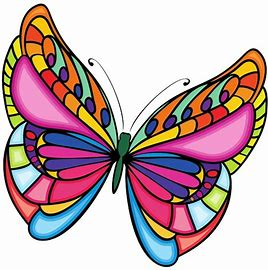 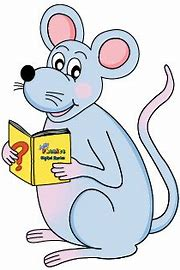 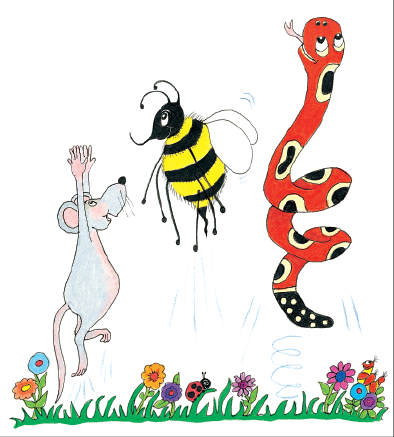 Let’s find
Nouns.
The cow is black and white.

Jim drives a red and yellow tractor.

The sheep graze on the hills.

On Andrew’s farm, there are cows, sheep, chickens and a horse.
The cow is black and white.

Jim drives a red and yellow tractor.

The sheep graze on the hills.

On Andrew’s farm, there are cows, sheep, chickens and a horse.
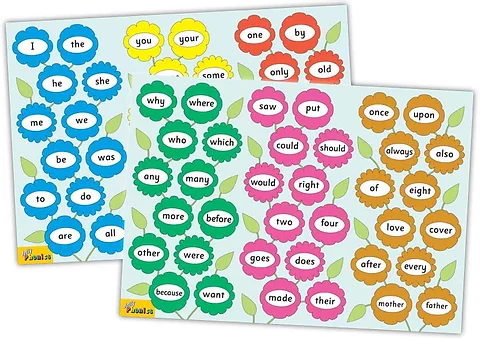 Tricky Words
4th set
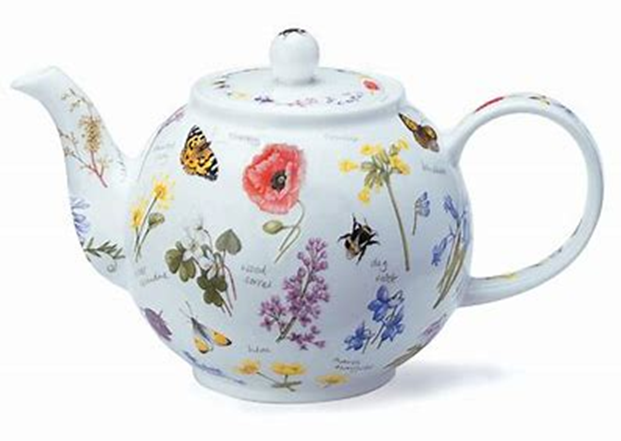 teapot
/ee/
peas
clean
each
tea
met
web
spin
tea
heat
leaf
each
who
which
seashell
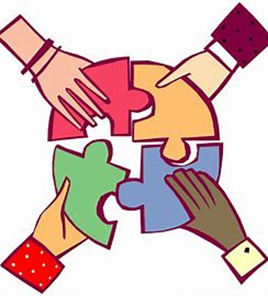 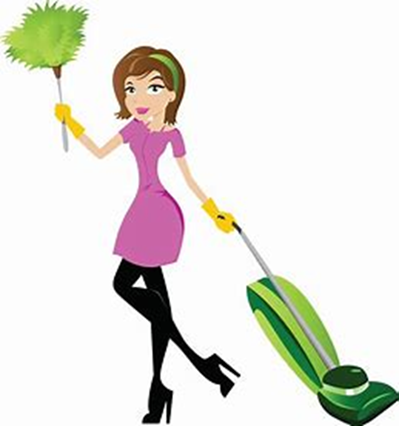 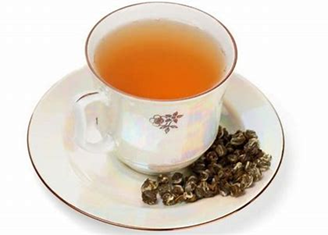 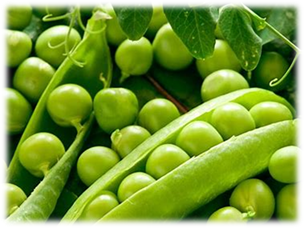 heat
sea
meat
neat
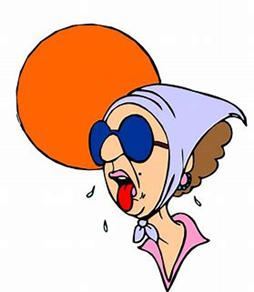 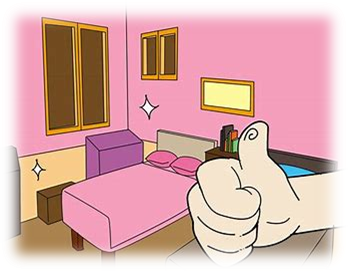 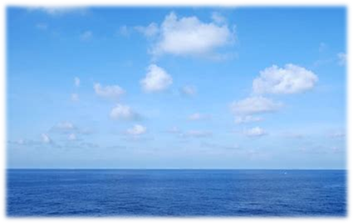 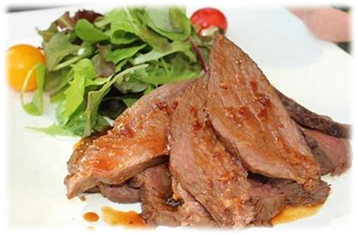 teapot
seashell
beach
leaf
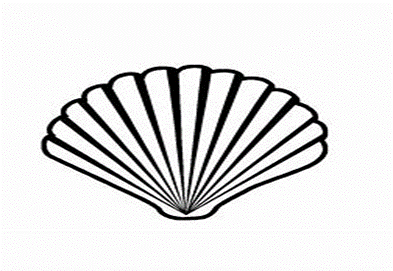 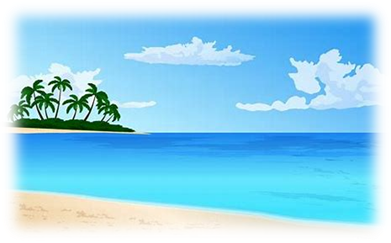 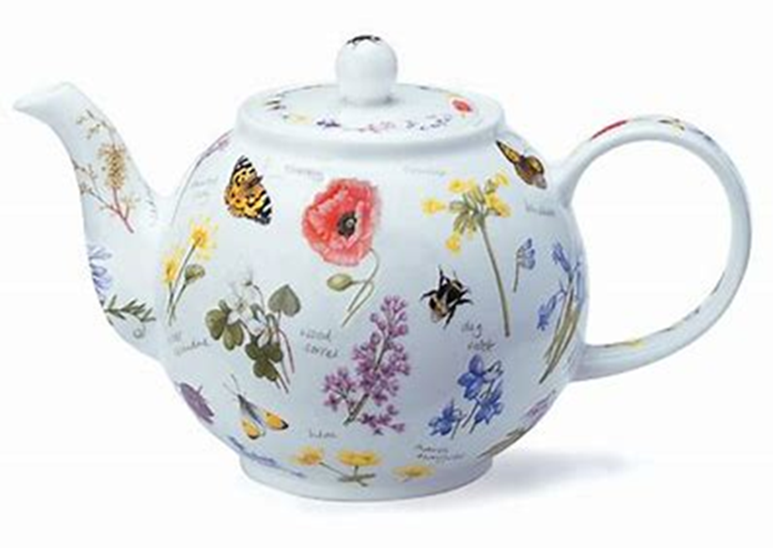 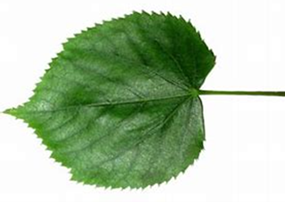 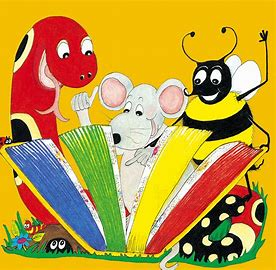 Dictation
sea
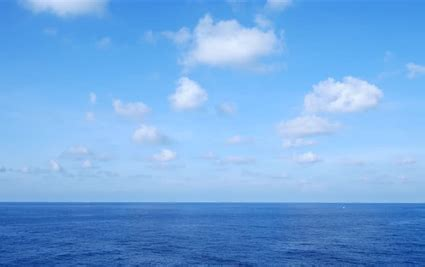 sea			2. peas
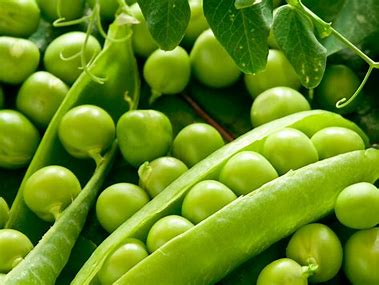 sea			2. peas 		3. meat
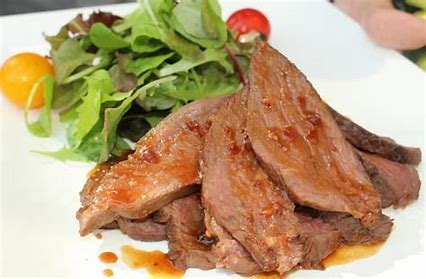 sea			2. peas 		3. meat 
4. clean
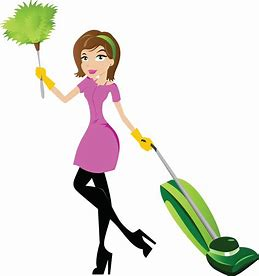 sea			2. peas 		3. meat 
4. clean		5. leaf
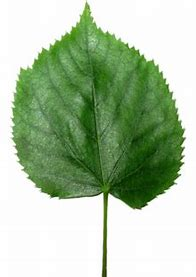 sea			2. peas 		3. meat 
4. clean		5. leaf		6. teapot
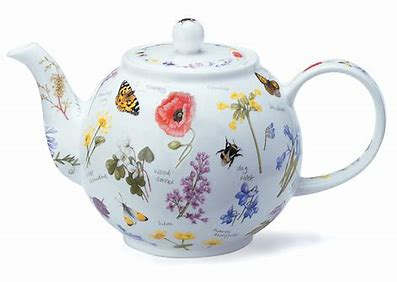 sea			2. peas 		3. meat 
4. clean		5. leaf		6. teapot 

7. My room is neat and clean.
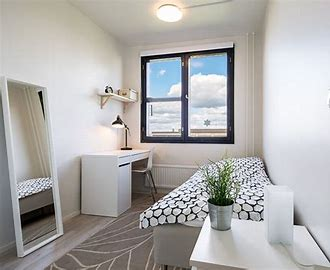 sea			2. peas 		3. meat 
4. clean		5. leaf		6. teapot 

7. My room is neat and clean.
8. She took the dog to the beach.
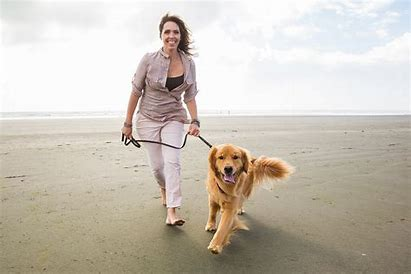 sea			2. peas 		3. meat 
4. clean		5. leaf		6. teapot 

7. My room is neat and clean.
8. She took the dog to the beach.
9. He has peas in his garden.
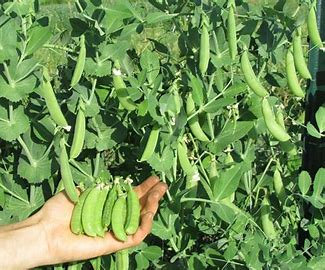 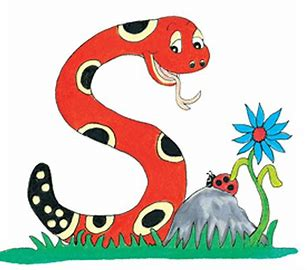 Thank you!See you next time.